UNDERSTANDING OF VARIOUS DATA PRIVACY REGULATIONS
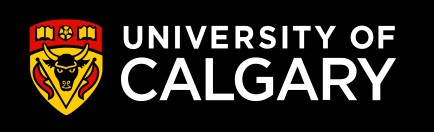 Prepared By: Akshar Ketanbhai Patel
Student ID: 30255152
Course: ISEC 611- Private Data Management (Teaching Aide Project)
Professor: Michelle Cheatham
University: University of Calgary
Date: 16 February 2025
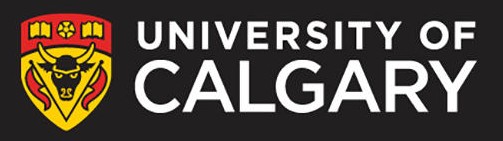 INDEX
Introduction to Data Privacy Regulations
What is Data Privacy Regulations?
Data Privacy Regulations are laws and guidelines that are designed to protect personal or sensitive information of the people from an unauthorized usage or disclosure.
These regulations also govern how organizations can collect, store and use the personal data of the people without violating people’s privacy.
The first data privacy regulation was passed by Sweden on May 11,1973. The name of that regulation was Sweden’s Data act. It was passed to criminalized data theft.
The data privacy regulations are important for users to protect their sensitive information and their privacy rights.
Every organization must adhere to data privacy regulations. Any violation related to data leads to warning, bans or huge amount of penalty.  
Examples of Data Privacy Regulation that we are going to discuss are GDPR, CCPA, HIPAA, and DPDPA.
GDPR DATA PRIVACY REGULATION
What is GDPR Data Privacy Regulation?
GDPR stands for General Data Protection Regulation.
GDPR is one of the toughest privacy and security law in the whole world.
This law was implemented by the European Union on May 25, 2018.
The main aim is to protect the sensitive information of individuals within the EU and provide them control over how their information is collected, processed, stored and shared.
Though the law was drafted and passed by the European Union, it does not only apply to organizations within the EU. It applies to all the organizations or institutions worldwide that process the personal information of European Union residents.
It also aims to simplify the regulatory environment for international business.
The fines are very high for the organizations who violates the GDPR Regulation. Basically, there are two tiers of  penalties, which max out at €20 million or 4% of global revenue, whichever is higher. Also, the person have the  right to seek compensation for damages.
The GDPR has eleven chapters and 99 articles, concerning general provisions, principles, rights of the data subject, duties of data controllers or processors, transfers of personal data to third countries, supervisory authorities, cooperation among member states, remedies, liability or penalties for breach of rights, provisions related to specific processing situations, and miscellaneous final provisions.
GDPR is based on seven core principles:
Lawfulness, fairness, and transparency - Companies must be clear about how data is used.
Purpose Limitation - Information should only be used for specific reasons.
Data Minimization - Only necessary data should be collected by organizations.
Accuracy - Data must be up-to-date.
Storage Limitation - Delete sensitive data when no longer necessary.
Integrity & Confidentiality - Data must be secured and protected by organizations.
Accountability - GDPR compliance must be proved by companies.
GDPR 7 Data Protection Principles. Source: cyberpilot.io
Rights of individual under GDPR:
Rights related to Automated Decision-Making - Protects users from AI-based decisions.
Right to Object - Users can refuse targeted marketing.
Right to data portability - Users have right to transfer their data to another service.
Right to Restrict Processing - Companies must limit data usage if requested by user.
Right to Erasure  - Users have right to ask to delete their data.
Right to Rectification - Users have right to correct inaccurate data.
Right to access - User have right to request their data from companies.
Right to be informed – User have right to be informed about the collection and use of their personal data.
Advantages and disadvantages
Advantages of GDPR Regulations:

Enhanced Data Protection: GDPR ensures the protection of data from breaches by mandating robust data protection measures.

Improved Customer Trust: GDPR ensures transparency in data processing which build trust with users.

Streamlined Data Management: To comply with GDPR, organizations are adopting better data management practices.

Global Influence: GDPR  has inspired similar laws worldwide and spread awareness among users about their privacy.
Disadvantages of GDPR Regulation:

High Compliance Costs: In order to become compliant, organizations need to invest money in legal expertise, appoint a Data Protection Officer and redesign systems.

Complexity: The regulation is extensive and therefore, it is difficult to fully understand and implement it.

Hefty Penalties:  Non-compliance can result in hefty fines—up to €20 million or 4% of global annual turnover, whichever is higher. 

Burden on Small Business: Smaller companies may struggle to meet compliance of GDPR because of limited resources.
Limitations or challenges for gdpr
Complexity and Vagueness: As the regulation is very broad, which make interpretation difficult, requiring expensive legal advice, which might be possible that small organizations cannot do.

Impact on Innovation: Because of strict data processing of GDPR, it might be possible that technological innovation is hindered. It may discourage startups.

Global Compliance Issues: Enforcing compliance globally with various companies that are processing EU citizens or resident’s data is very difficult.
Countries following GDPR, MOST USED APPS AND BANNED CONTENT
Which countries following GDPR Regulations?
All European Union members states follow GDPR Regulations. The countries are Austria, Belgium, Bulgaria, Croatia, Cyprus, Czech Republic, Denmark, Estonia, Finland, France, Germany, Greece, Hungary, Ireland, Italy, Latvia, Lithuania, Luxembourg, Malta, Netherlands, Poland, Portugal, Romania, Slovakia, Slovenia, Spain, Sweden

The European Economic Area (EEA) countries that follows GDPR are Iceland, Liechtenstein and Norway.

Although United Kingdom is not a part of European Union, it has adopted a version of GDPR, which is known as the UK GDPR.
Which are the most used applications?
Some of the most used apps in Europeans countries following GDPR Regulations are Facebook, Instagram, Tik Tok, WhatsApp, LinkedIn, Snapchat, X (formerly Twitter), Viber (Messaging and Communication app), Spotify etc.

 What type of content are banned to share under GDPR?
 Well, there are many content that are banned to share. With GDPR, every country also have their own preferences that what kind of data should be banned from sharing in their country.
Some content that are banned under GDPR Regulations are:
Personally Identifiable Information (PII) such as name, addresses, phone numbers, passport numbers etc. (GDPR Article 9)
Sensitive Personal Data such as biometric & genetic data, health data, sexual orientation, political views, religious belief etc. (GDPR Article 9) 
Personal data of children under 16 without parental consent (GDPR Article 8)

Some content banned under GDPR and National Laws:
Promoting terrorism and hate crimes are strictly banned (EU Terrorism Content Regulation)
Sharing explicit images or videos without consent is punishable under GDPR and national laws in Germany, France and Italy (EU Cybercrime Directive).
Deepfake pornography is also illegal in many GDPR countries (EU AI Act).
Sharing hacked data such as credit card, passwords, emails etc. violated GDPR (GDPR Article 33).
Fraudulent activities such as fake giveaways, phishing etc. also violate GDPR (GDPR Article 32).
REAL-WORLD EXAMPLE OF GDPR VIOLATION
GDPR Violation – Meta (Facebook & Instagram) Fined € 1.2 Billion (2023):

In May 2023, the Irish Data Protection Commission (DPC) imposed a record breaking fine of €1.2 billion ($1.3 billion) on Meta.
Meta was fined for illegally transferring of European user data to the U.S.
Meta was continuously storing and processing European Union user data in the U.S. severs, which violated the GDPR’s data transfer rule (Article 46).
Meta was transferring personal data of European Union users to the United States without proper data protection mechanisms and therefore, data was not sufficiently protected from American spy agencies.
However, Meta planned to appeal the decision, this fine serves a clear warning to other organizations that the GDPR requirement must be taken seriously.
TOTAL NUMBERS AND SUM OF FINES BY EU COUNTRIES
Total number of fines with sum of fines. Source: GDPR Enforcement tracker
Total Number of fines by EU Countries. Source: GDPR Enforcement tracker
TOP 10 HIGHEST FINES: INDIVIDUAL
Highest Fines by EU Country to Individual. Source: GDPR Enforcement Tracker
CCPA DATA PRIVACY REGULATION
CCPA stands for California Consumer Privacy Act.
The uniqueness of this law is that it is a state-level data privacy law enacted only in California in 2018 and effective from January 1, 2020.
The main aim of this law is to provide consumers more control over their personal information that businesses collect and how businesses can collect, store and share data. 
The CCPA applies to any business that collects personal information from California residents and organizations that meet some of the pre-decided criteria (we will talk about criteria later).
Under the CCPA Regulation, the organization needs to implement suitable measures to protect consumer data and need to obtain explicit permission to collect sensitive data.
Each violation can cost the organization up to $7,500 if intentional or $2,500 if unintentional violation.
Generally, CCPA regulation is not applicable to non-profit organizations or government agencies.
Key provision of CCPA:

Right to Know: Consumers have the right to request all the details that are collected by business and how businesses collect, use and share it.

Right to Delete: Consumers have the right to request that a business delete their personal data.

Right to Opt-Out: Consumers have the right to opt out of the sale  or sharing of their personal data.

Right to Non-Discrimination: Consumers have the right to non-discrimination in which businesses cannot discontinue their services or charge higher prices to users exercising their CCPA rights.
CCPA can be applicable to any businesses that meet any of the following criteria:

The businesses with annual gross revenue exceeding $25 million.

Buy, sell, or share the personal information of 100,000 or more California residents or households.

Derive 50% or more of their annual revenue from selling California residents’ personal information.
ADVANTAGES AND DISADVANTAGES
Advantages of CCPA Regulation:

Enhance Data Security: CCPA compliance helps the organizations to strengthen their data security posture and minimize the risk of data breaches.

CCPA regulation provides transparency by mandating businesses to disclose what they collect and sell and give individuals control over their data.

CCPA has set a precedent for the other states in the USA and even other countries to follow, leading to establishment of stronger data privacy regulations.

It build a culture of data privacy by prioritizing consumer privacy rights through compliance.
Disadvantage of CCPA Regulation:

Compliance cost might be higher. Businesses need to invest in systems, processes and personnel to meet the requirements.

CCPA regulation is not applicable to some businesses. It is not applicable to non-profit organizations and government agencies and therefore, certain types of data are exempt from its provision (CCPA Section 1798.140).

CCPA regulation is constantly evolving and therefore, businesses need to proactively monitor any updates and need to adapt their compliance program accordingly.

CCPA relies on consumer complaints rather than proactive monitoring. Most people are unaware of their rights and not even think to request their data or sue companies that misuse it. Therefore, proactive monitoring is required.
Limitations or challenges of ccpa
CCPA regulation is only limited to California residents.

The definition of “personal information” and “sale” under CCPA are not clearly defined, which might be difficult to interpret, leading to confusion for businesses (CCPA Section 1798.140). Here, personal information is a broad term and includes IP addresses, browsing history, geolocation etc. Sale also does not refer to sales of goods and services but also includes sharing, disclosing or transferring of personal information.

For compliance with CCPA, businesses need to address all individual rights and answer all the questions of all the individuals. To do this, organizations need lots of resources and even then also, it is very difficult to handle all the queries of users. 

Consumers have the right to data portability. Data portability can be technically very difficult for organizations to implement (CCPA Section 1798.100).
Countries following CCPA, MOST USED APPS AND BANNED CONTENT
Which countries following CCPA Regulations?
As it is mentioned earlier that CCPA regulation is a state level data privacy regulation so, it is only followed by California, US. However, CCPA have influenced other privacy laws. The US states of Virginia and Colorado adopted similar law namely VCDPA and CPA respectively.  

Which are the most used applications?
Some popular apps used in California under CCPA are Facebook, Instagram, Snapchat, WhatsApp, You Tube, Netflix  etc.
Amazon and ebay also updated their privacy policies to align with CCPA.
What type of content are banned to share?

Selling personal information such as name, email address, IP address, account names, passport numbers, ethnic origin, biometric data, health information etc. without providing an opt-out mechanism is banned to share (CCPA Section 1798.140(o)).

Customers record information such as purchase history, browsing history, etc. (CCPA Section 1798.140(o))

Sharing sensitive data like geolocation data is also banned to share (CCPA Section 1798.140(o)).

Inferences drawn from personal information to create a profile about a consumer’s preferences are also banned to share (CCPA Section 1798.140(o)).
Real-world example of ccpa violation
CCPA Violation - Sephora Fined $1.2 Million (2022):

In August 2022, beauty retailer Sephora was fined $1.2 million by California Attorney General for violating the California Consumer Privacy Act (CCPA).
Sephora illegally sold consumers personal data using third-party trackers to get targeted ads and discounts on analytics.
Sephora also failed to follow opt-out requests that were made by customers.
Attorney General Rob Bonta said that Sephora:
Failed to notify consumers that it was selling their personal information.
Failed to process consumer “Do Not Sell My Personal Information” opt-out request.
Did not address these alleged violations within the 30-day cure period.
HIPAA DATA PRIVACY REGULATION
HIPAA stands for the Health Insurance Portability and Accountability Act.
HIPAA is a United States federal law enacted in 1996 to protect sensitive patient health information from an unauthorized access. 
HIPAA regulation applies to healthcare providers, insurance companies and any organization that has access to patient information and handling protected health information (PHI). Information or data that is maintained in a designated record set is known as Protected Health Information (PHI).
Under HIPAA regulation, the Protected Health Information (PHI) can be used and disclose without patient consent to:
Healthcare Providers: For treatment, payment and healthcare operations.
Government agencies: For national security, investigations, intelligence, disease control etc.
Medical Examiners and Coroners: For identifying deceased persons. 
Information can also be used by research institution.
Key components of HIPAA:

Privacy Rule (2003):
Established national standards for the protection of individual’s medical records and other personal health information.
This rule grants patient's rights to access and the right to request a correction to their information. Organizations also need to notify individuals of uses of their PHI.
 The organization or institution must disclose PHI to the individual within 30 days upon request.
The organization may disclose PHI of any patient or individual to law enforcement department for the law enforcement purposes and certain parties to facilitate treatment, payment or health care operations without a patient’s written authorization. Any other disclosure of PHI required written authorization from the patient.
Security Rule (2005):
This rule sets national standards for securing electronic protected health information (ePHI).
This rule only applies to  electronic PHI  and the security of electronic data.
This requires administrative, physical and technical safeguards to protect electronic PHI.


Breach Notification Rule (2009):
This rule defines the steps that an organization must take if they suspect a data breach involving electronic PHI.
The organization is required to conduct a risk assessment to determine the impact and scope of the breach.
Enforcement Rule (2006):
The HIPAA Enforcement Rule includes provisions related to compliance, investigations and the monetary penalties for violations of the HIPPA regulation.
The penalties for HIPAA violations include civil monetary penalties ranging from $100 to $25,000 per violation.
Criminal penalties include prison of 1 year to 10 years.

HITECH Act (2009):
The HITECH Act was enacted in 2009, which significantly increased the penalties for HIPAA violations to strengthen enforcement and accountability.
Fines increased significantly to a maximum of $50,000 per violation, with an annual cap of $1.5 million per category.
ADVANTAGES AND DISADVANTAGES
Advantages of HIPAA Regulation:

Enhanced Patient Data Security: HIPAA mandates robust cybersecurity measures to protect patient records from unauthorized access. This ensures the confidentiality and integrity of patient data.

Privacy Protection: HIPAA regulation limits the access to sensitive health data of patients.

Patient Empowerment: HIPAA empowers patients to access their medical data, request corrections and monitor data access. This increases transparency and builds trust among individuals and healthcare organizations.

Insurance Coverage Portability: The assurance of insurance coverage portability through HIPAA allows patients to maintain access to essential medical services, reducing interruptions in care.
Disadvantages of HIPAA Regulations:

Complex Compliance: To comply with the HIPAA regulation, organizations require significant resources and expertise for compliance, which diverts time and resources from patient care.

Costly Compliance: Small healthcare providers struggle with implementation, as it requires significant resources and expertise for compliance.

Complexity in Obtaining Consent: Obtaining patient consent for data usage can be complex and time-consuming, which slows down the healthcare operations.  

Doctors cannot even share information with the family members without permission of patient.
LIMITATIONS or challenges OF HIPAA REGULATION
Limited Coverage: Unlike GDPR, HIPAA regulation is limited to the U.S. only.

Innovation Hinderance: Strict compliance requirements may hinder new technological innovation in the healthcare sector due to regulatory complexities.

Limited Scope of Coverage: HIPAA applies only to healthcare providers and business associates that handle PHI. However, HIPAA does not apply to third party that may handle patient data.
Countries following HIPAA, MOST USED APPS AND BANNED CONTENT
Which countries following HIPAA Regulations?
HIPAA regulation is only followed in the United States.

Which are the most used applications?
Some of the most used healthcare apps under HIPAA regulation in the United States are RingRx, Doxy, Doximity, Updox, CharmHealth, TigerConnect, OhMD, Klara etc. 

 What type of content are banned to share?
HIPAA banned sharing PHI without patient authorization. This includes patient name, medical condition, photos of the patient, treatment details etc.
HIPAA banned sharing individually identifiable health information, which includes healthcare claims, documentation of doctor's visits, claim status, enrollment information in a health plan etc.

HIPAA banned sharing information about a patient’s general condition, location or death without proper authorization.

HIPAA banned sharing PHI for marketing purposes without patient authorization.
HIPAA Violation on Social Media. Source: hippajournal
Real-world Example of HIPaA Violation
HIPAA Violation – Anthem Inc. Data Breach:
In 2018, Anthem Inc. experienced a huge data breach, which exposed 79 million patient’s personal records. This includes names, social security numbers, medical ID numbers, addresses and employment details.
Anthem failed to implement proper protection mechanisms under the HIPAA Act, which caused the breach. Anthem has not encrypted the sensitive data of patients.
However, according to HIPAA guidelines, organizations must encrypt PHI when it is stored or transmitted.
Attackers used a phishing attack to gain unauthorized access to the database, leading to one of the largest healthcare data breaches in U.S. history.
As a result, Anthem agreed to pay a fine of $16 million to the U.S. Department of Health and Human Services (HHS).
After this incident, Anthem has implemented multi-factor authentication, network segmentation, access controls, data encryption etc.
DPDPA DATA PRIVACY REGULATION
DPDPA stands for the Digital Personal Data Protection Act.
DPDP Act is India’s first comprehensive data protection law that was passed on August 11, 2023.
The strong data privacy regulation is much needed in India because India is the second largest internet market in the world, with around 760 million active internet users.
DPDP Act is comprehensive legislation that establishes a legal framework for the protection of personal data in India.
It provides guidelines on how companies and organizations can collect, store, process and share personal data of Indian citizens.
The main aim of DPDP Act is to ensure that citizens digital privacy rights are respected while maintaining  a balance between security and convenience.
Violation of DPDP Act or non-compliance can result in fines of up to 250 crore Indian Rupees ($30 million USD).
Failure to notify a breach to the Data Protection Board (DPB) of India can result in fines up to 200 crore Indian Rupees ($24.17 million USD).
DPDP Act is applicable to all organizations that process digital information of Indian citizens within Indian territory and overseas organizations that offer their services to Indians. It also applies to the organizations that collect personal data offline and then make it digital.
Organizations cannot process children’s data without parental consent. Non-compliance with this special provision also results in fine of up to 200 crore Indian Rupees ($24.17 million USD).
Government agencies can use personal information of their citizens without their consent for national security.
Smaller businesses or startups may be exempted from certain provisions based on the volume and nature of data processed.
Rights of individuals under DPDP Act:

Right to Access: People have the right to obtain their information from the organizations about their personal data, the processing of it, and the identities of any third-party data processors with which the data has been shared.

Right to correction: People have the right to correct any wrong information in their personal information.

Right to erase: People have the right to request the deletion of their personal data.

Right to Consent: Companies or organizations must have explicit consent to collect personal data of people.

Right to Grievance Redressal: If any individual feels that their privacy rights have been violated, they can file a complaint with the Data Protection Board (DPB) of India.
Responsibilities of Organizations that are collecting data:

Organizations must take consent from individuals before processing their personal data.

Use the collected personal data only for the purposes for which it was collected.

Protect personal data of individuals from unauthorized access, use, disclosure, alteration or destruction.

Organizations must respond to individual’s request to access, correct or delete their data within a reasonable time.

Organizations must report any data breach related incident to the Data Protection Board (DPB) of India within 72 hours of the breach.
ADVANTAGES AND DISADVANTAGES
Advantages of DPDP Act:

Enhanced Security Requirements: Under DPDP Act, organizations must implement strict security measures to prevent data breaches and unauthorized access to personal information.

Strict Consent Protocols: Organizations can no longer use the personal data of the people without their consent or knowledge.

Strong Legal Recourse: The DPDP Act gives individuals the right to seek legal action and seek compensation if individual data is misused or breached.

Enhanced User Empowerment: This Act enhanced user empowerment by ensuring that individuals receive transparent information about their data.
Disadvantages of DPDP Act:

Government agencies can access data without any consent from people for reasons like national security. This might lead to excessive data collection and retention, possibly creating a surveillance state. It might be like the NSA case.

The Act seems insufficient in addressing issues like identity theft, discrimination and unreasonable surveillance.

The mechanisms for restricting data transfer to certain countries lack clarity and robustness, potentially making personal data vulnerable, when transferred to countries with weaker data protection laws.
Limitations or challenges
Individuals finds difficulty to understand how their data is being used because of a lack of transparency.

Emerging technologies like AI and IoT introduce new challenges.

It is difficult for organizations to detect and report breaches within 72 hours of the incident.

Due to different data protection policies in different nations, the Act might face challenges in international cooperation.

Organizations must have to answer queries from people related to their personal data, which causes operational challenges.
Countries following DPDPA, MOST USED APPS AND BANNED CONTENT
Which countries following DPDP Act?
DPDP Act is only followed by India.


 Which are the most used applications?
Some of the most used apps in India under DPDP Act are WhatApp, Paytm (Payment app), Google Pay (Payment app), Instagram, YouTube, Meesho (Shopping app), Flipkart (Shopping app), PhonePe (Payment app), Snapchat etc.
What type of content are banned to share?

Sharing Aadhaar card numbers (national identity card) and other government issued IDs without user consent is prohibited.

Targeted advertising directed at children is banned.

Financial information such as credit card numbers, bank details etc. cannot be shared without consent.

Companies cannot share children’s data without parental consent.

Unauthorized collection of biometrics is illegal.

Content related to terrorism is strictly banned.

Collecting personal data through fraud websites is banned and punishable.
Real-world Example of DPDPA VIOLATION
In June 2023, a major data breach occurred involving India’s CoWIN  portal.
CoWIN portal was the Covid-19 vaccination platform of the government.
The breach includes sensitive information of citizens, which includes names, phone numbers, Aadhaar numbers (national identity cards) passport details and vaccination status.
Reports showed that a Telegram bot was able to retrieve sensitive information of any Indian citizen registered on the CoWIN portal by just entering a phone number or Aadhaar ID.
This violated India’s DPDP Act, which mandates strong data security and consent-based processing of sensitive information.
Initially the Indian health ministry has denied reports of a major data leak of personal information. However, the ministry ordered an official investigation into the matter.
Initial tweet from Ministry of Health denying the breach. Source: “Ministry of Health,”X (Formerly Twitter)
However, the Minister of Electronics and Technology, Rajeev Chandrasekhar, released a statement via X (formerly Twitter) saying that an initial investigation indicated that there had been a leak of CoWIN data.
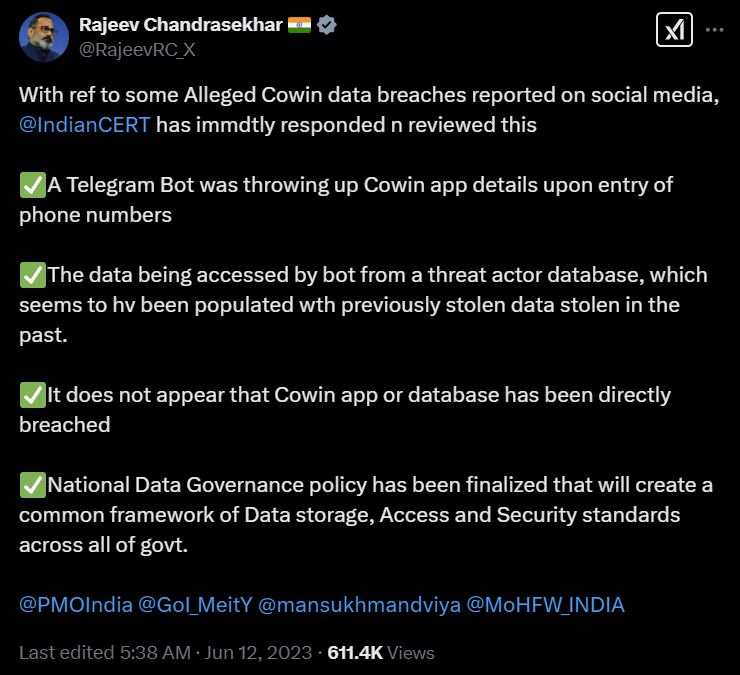 Tweet from the Minister of Electronics and Technology. Source: “Rajeev Chandrasekhar,” X (Formerly Twitter)
Later, the Indian government confirmed that unauthorized access through an API led to the data leak.
The CoWIN data leak violated several provisions of the DPDP Act:
The Health Ministry did not notify affected individuals and authorities about the breach.
The Health Ministry initially denied the breach, which violates the transparency principles.
This data breach raised questions on the security measures that were implemented to protect sensitive data.
At that time, no fine was imposed on the Health Ministry because the DPDP Act was in its early enforcement stage.
However, if a similar violation occurs again, the Data Protection Board (DPB) of India can impose a ban of 250 crore Indian Rupees ($30 M USD) on the Ministry of Health.
Several politicians also confirmed that the information provided by the Telegram Bot about them was correct.
Leaks information of some politicians
Tamil Nadu State President of BJP Party. Source: newslaundry.com
Member of Parliament. Source: newslaundry.com
Conclusion: Future of Data Privacy Regulations
According to the current situation, the future of data privacy regulations will be stricter, global and AI-driven. Organizations must need to adapt privacy compliance to protect themselves from fines. As it is possible that the users will gain more control over their data, businesses may face higher penalties for non-compliance.
The awareness regarding data privacy is increasing day by day. Eight new data privacy laws will take effect in 2025 in different states of the United States. The UK’s Data Bill and Canada’s C-27 Bill are also set to introduce significant changes in their protection frameworks.
Regulators will take more tough action on non-compliance, potentially imposing high penalties.
Cross-border data transfers will face tougher regulations, making global operations more complex.
Regulators are introducing provisions for AI and will focus more on advanced technologies.
Regulators are already paying closer attention to the privacy implications of AI and Machine Learning technologies.
The new EU AI Act will clearly introduce requirements for AI models and will ban AI systems that pose risks.
Regulators may provide guidelines for implementing more security measures for biometric data.
Majority of the countries demand that the personal data of their citizens must remain within their borders (e.g., India’s DPDP Act).
We will see the trend in the future that companies are heavily investing in their data protection policies to avoid fines.
Companies will be forced to provide more transparency to the individuals about personal data.
Reference
Introduction to Data Privacy Regulations:
https://cdp.com/glossary/data-privacy-regulations/
https://www.accountablehq.com/post/history-of-data-privacy-laws
GDPR:
https://gdpr.eu/tag/gdpr/   
https://gdpr.eu/what-is-gdpr/
https://en.wikipedia.org/wiki/General_Data_Protection_Regulation
https://ico.org.uk/media/for-organisations/guide-to-data-protection/guide-to-the-general-data-protection-regulation-gdpr-1-1.pdf
https://atlan.com/benefits-of-gdpr-compliance/
https://www.cyberdefensemagazine.com/the-pros-cons-and-true-impact-of-gdpr-one-year-later/
https://www.endpointprotector.com/blog/gdpr-the-pros-and-the-cons/
https://pro.bloomberglaw.com/insights/privacy/the-eus-general-data-protection-regulation-gdpr/
Reference
9.  https://www.gdpradvisor.co.uk/gdpr-countries
10. https://en.wikipedia.org/wiki/Viber
11. https://www.cookieyes.com/blog/gdpr-countries/
12. https://termly.io/resources/articles/biggest-gdpr-fines/
13. https://eur-lex.europa.eu/eli/reg/2021/784/oj
14. https://eur-lex.europa.eu/legal-content/EN/TXT/?uri=celex%3A32013L0040
15. https://artificialintelligenceact.eu/
16. https://www.enforcementtracker.com/?insights
17. https://dataprivacymanager.net/5-biggest-gdpr-fines-so-far-2020/
18. https://www.nytimes.com/2023/05/22/business/meta-facebook-eu-privacy-fine.html
19. https://www.cyberpilot.io/cyberpilot-blog/data-protection-principles-the-7-principles-of-gdpr-explained/
REFERENCE
CCPA:
1.  https://www.oag.ca.gov/privacy/ccpa
2. https://www.paloaltonetworks.ca/cyberpedia/ccpa
3. https://datameaning.com/2024/07/05/ccpa-compliance/
4. https://streetfightmag.com/2020/01/06/the-california-consumer-privacy-acts-promise-and-limitations/
5. https://www.kelleydrye.com/viewpoints/blogs/ad-law-access/potential-constitutional-challenges-to-the-ccpa
6. https://www.osano.com/articles/ccpa-cpra-sell-share
7. https://www.amazon.jobs/en/privacy_page?region_id=region_california&notice_id=california-privacy-english
8. https://www.ebayinc.com/company/privacy-center/privacy-notice/state-privacy-disclosures/#california
9. https://www.osano.com/articles/ccpa-cpra-sell-share
Reference
10. https://www.forbes.com/sites/tomchavez/2022/10/27/on-privacy-regulators-are-awakening-the-consumerand-its-an-innovation-imperative/
11. https://www.didomi.io/blog/sephora-fine-california-first-ccpa-enforcement-settlement

HIPPA:
https://www.hipaajournal.com/hipaa-privacy-rule/
https://en.wikipedia.org/wiki/Health_Insurance_Portability_and_Accountability_Act
https://www.digitalguardian.com/blog/what-hipaa-compliance
https://www.govinfo.gov/content/pkg/FR-2006-02-16/html/06-1376.htm
https://www.hipaajournal.com/what-are-the-penalties-for-hipaa-violations-7096/
https://www.fisherphillips.com/en/news-insights/dramatic-increases-in-hipaa-privacy-and-security-enforcement.html
 https://www.hhs.gov/hipaa/for-professionals/privacy/guidance/disclosures-public-health-activities/index.html
Reference
8. Https://www.ecfr.gov/current/title-45/subtitle-A/subchapter-C/part-164/subpart-E/section-164.506
9. https://www.compliancejunction.com/pros-and-cons-of-hipaa/
10. https://www.score.org/utah/resource/blog-post/advantages-and-disadvantages-hipaa-exploring-pros-and-cons
11. https://www.hipaaguide.net/disadvantages-of-hipaa/
12. https://www.ifaxapp.com/hipaa/best-hipaa-compliant-phone-app/
13. https://hiverhq.com/blog/hipaa-compliant-messaging-apps
14. https://www.hipaajournal.com/hipaa-social-media/
15. https://www.paubox.com/blog/is-posting-on-social-media-a-hipaa-violation
16. https://www.strikegraph.com/guides/what-cannot-be-shared-under-hipaa
17. https://www.ftc.gov/business-guidance/resources/collecting-using-or-sharing-consumer-health-information-look-hipaa-ftc-act-health-breach
18. https://www.hipaajournal.com/anthem-inc-settles-state-attorneys-general-data-breach-investigations-and-pays-48-2-million-in-penalties/
Reference
DPDPA:
https://www.meity.gov.in/writereaddata/files/Digital%20Personal%20Data%20Protection%20Act%202023.pdf
https://www.parkerip.com/blog/digital-privacy-rights-in-india/
https://www.digitalguardian.com/blog/what-indias-digital-personal-data-protection-dpdp-act-rights-responsibilities-everything-you
https://www.meity.gov.in/writereaddata/files/The%20Digital%20Personal%20Data%20Potection%20Bill%2C%202022_0.pdf
https://usercentrics.com/knowledge-hub/india-digital-personal-data-protection-act-dpdpa/
https://www.cookieyes.com/blog/india-digital-personal-data-protection-act-dpdpa/
https://prsindia.org/billtrack/digital-personal-data-protection-bill-2023
https://www.dlapiperdataprotection.com/index.html?t=law&c=IN
https://www.civilsdaily.com/balancing-security-and-privacy-do-the-draft-digital-protection-rules-get-it-right/
https://www.lexlocum.in/drawbacks-and-criticisms-of-the-dpdp-act-2023/
Reference
11. https://www.similarweb.com/top-apps/google/india/
12. https://corporate.cyrilamarchandblogs.com/2024/02/the-great-reset-what-lies-in-store-for-targeted-advertising/
13. https://ccgnludelhi.wordpress.com/2023/11/21/navigating-the-indian-data-protection-law-childrens-privacy-and-the-digital-personal-data-protection-act-2023/
14. https://www.newslaundry.com/2023/06/16/cowin-data-leak-global-data-protection-norms-and-whats-at-stake-in-india
15. https://www.bbc.com/news/world-asia-india-65880173
16. Ministry of Health on X: "𝗖𝗢𝗪𝗜𝗡 𝗗𝗮𝘁𝗮 𝗕𝗿𝗲𝗮𝗰𝗵 #CoWIN portal of Health Ministry @MoHFW_INDIA is Completely Safe with safeguards for Data Privacy. Adequate Security Measures are in place on Co-WIN portal, with Web Application Firewall, Anti-DDoS, SSL/TLS, regular vulnerability assessment," / X
REFERENCE
17. Rajeev Chandrasekhar 🇮🇳 on X: "With ref to some Alleged Cowin data breaches reported on social media, @IndianCERT has immdtly responded n reviewed this ✅A Telegram Bot was throwing up Cowin app details upon entry of phone numbers ✅The data being accessed by bot from a threat actor database, which seems to" / X
18. https://www.newslaundry.com/2023/06/16/2023/06/12/cowin-data-leak-aadhaar-passport-details-phone-numbers-of-lakhs-of-indians-made-public-on-telegram

 Future of Data Privacy Regulations:
https://www.osano.com/articles/privacy-laws-2025
https://www.welivesecurity.com/en/business-security/evolving-landscape-data-privacy-key-trends-shape-2025/
https://www.isaca.org/resources/news-and-trends/industry-news/2024/the-evolving-world-of-data-privacy-trends-and-strategies
https://artificialintelligenceact.eu/ai-act-explorer/